墨尔本盃
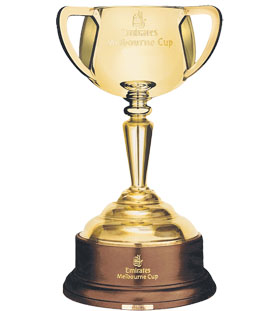 Melbourne Cup
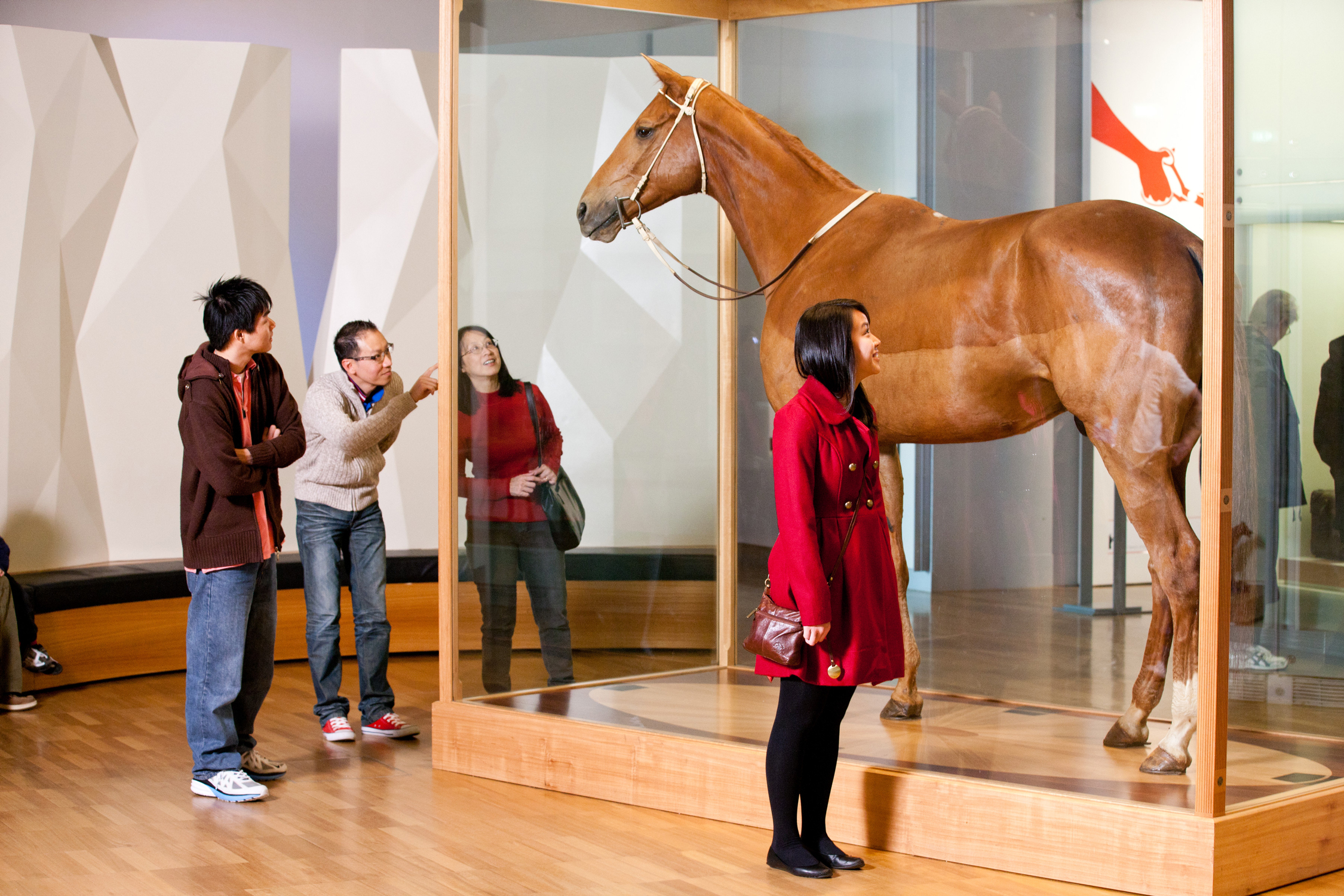 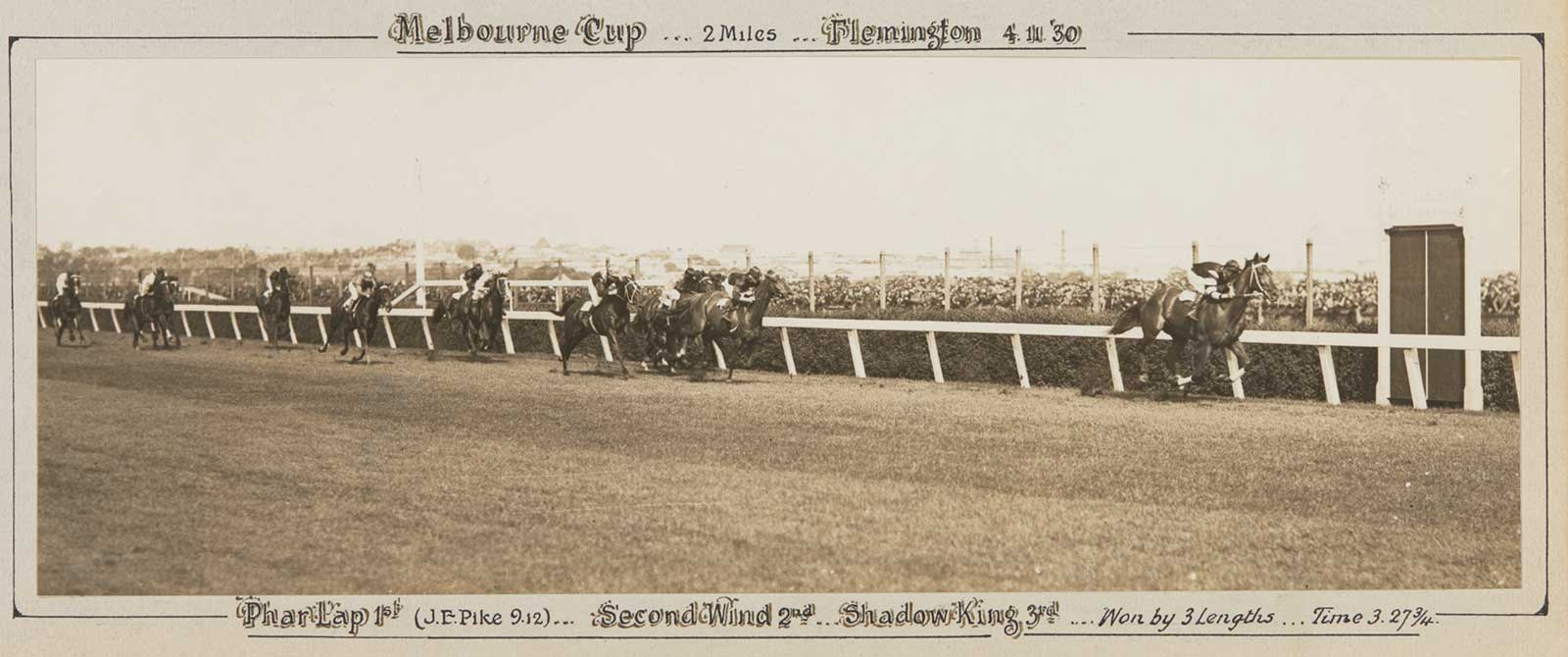 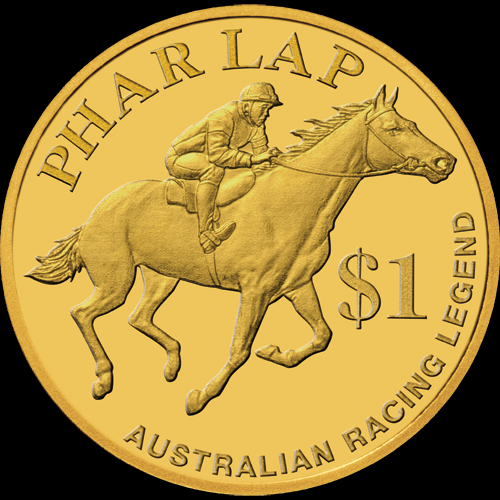 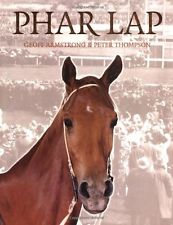 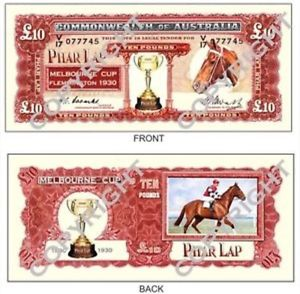 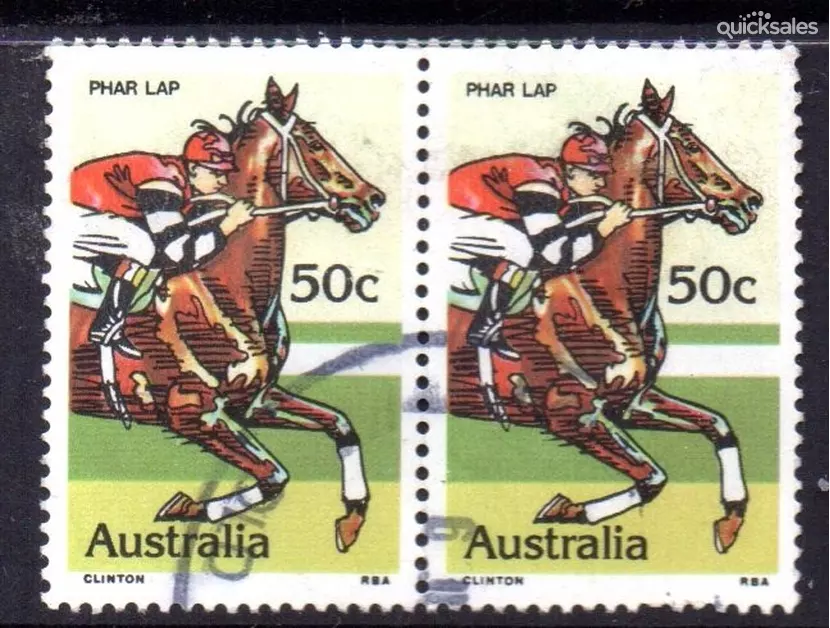